День Великой ПОБЕДЫ
9 мая каждого года наша великая страна отмечает ПРАЗДНИК ПОБЕДЫ СССР над фашисткой Германией в Великой Отечественной войне, проходившей с 1941 по 1945 год.
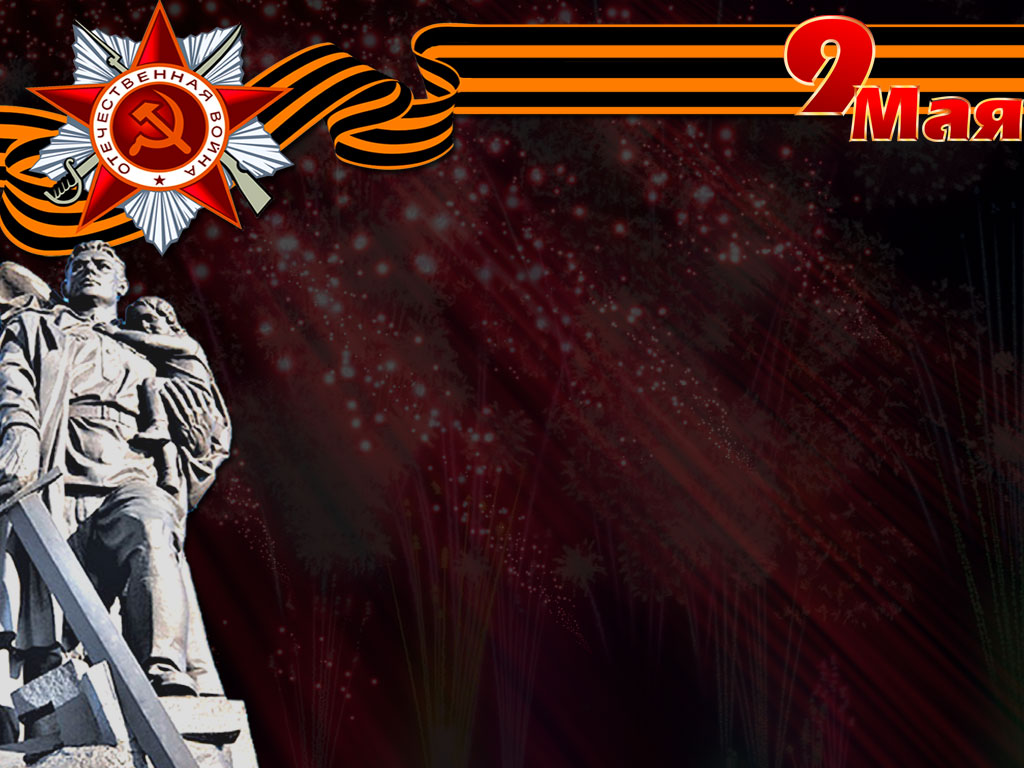 Героев, выстоявших перед врагом, защищавших нашу Родину, НАГРАЖДАЛИ орденами и медалями.
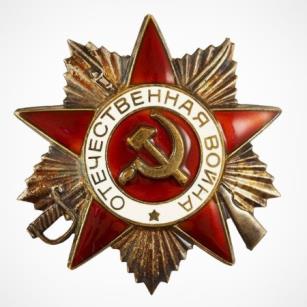 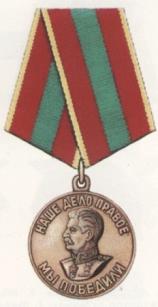 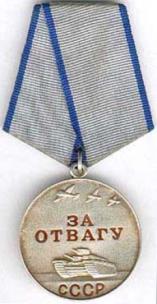 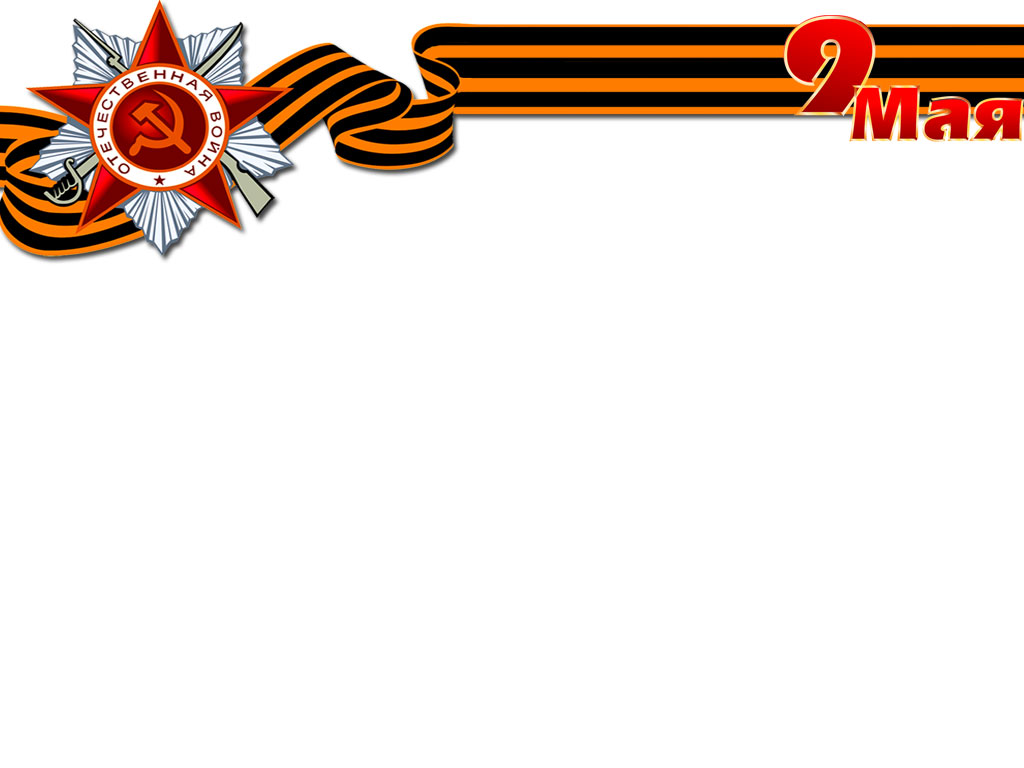 Награждение
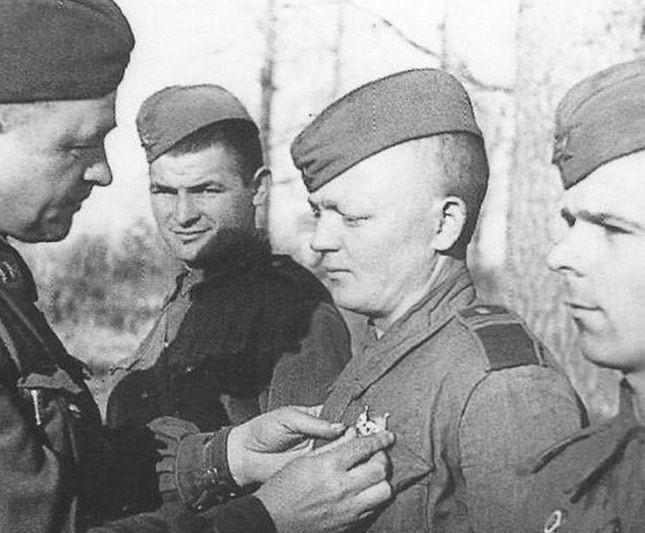 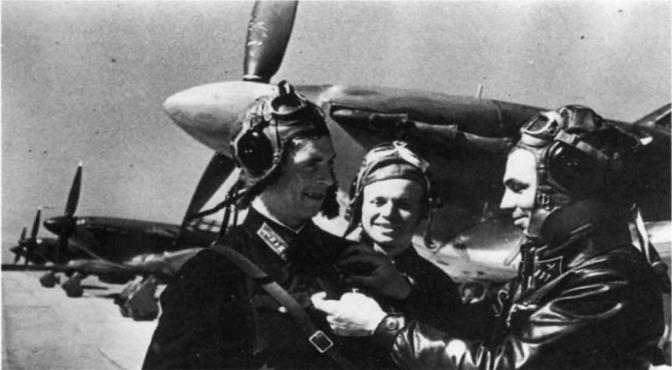 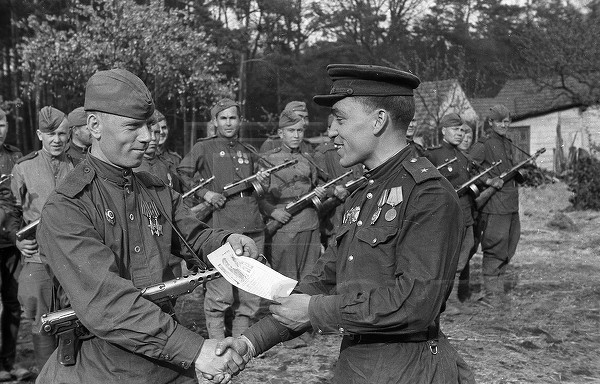 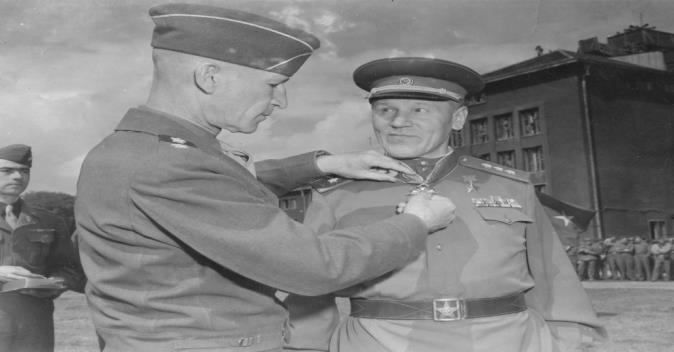 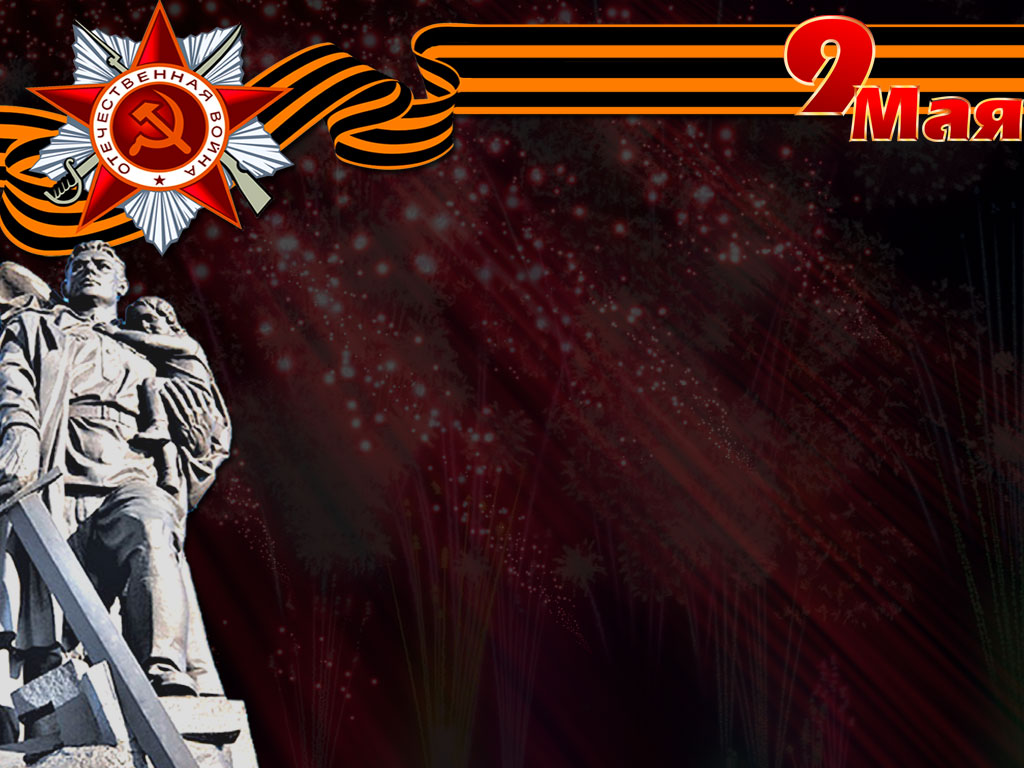 В этот знаменательный день во всех городах нашей необъятной страны проходят военные парады, возлагаются цветы к могиле Неизвестного Cолдата, даётся праздничный салют.
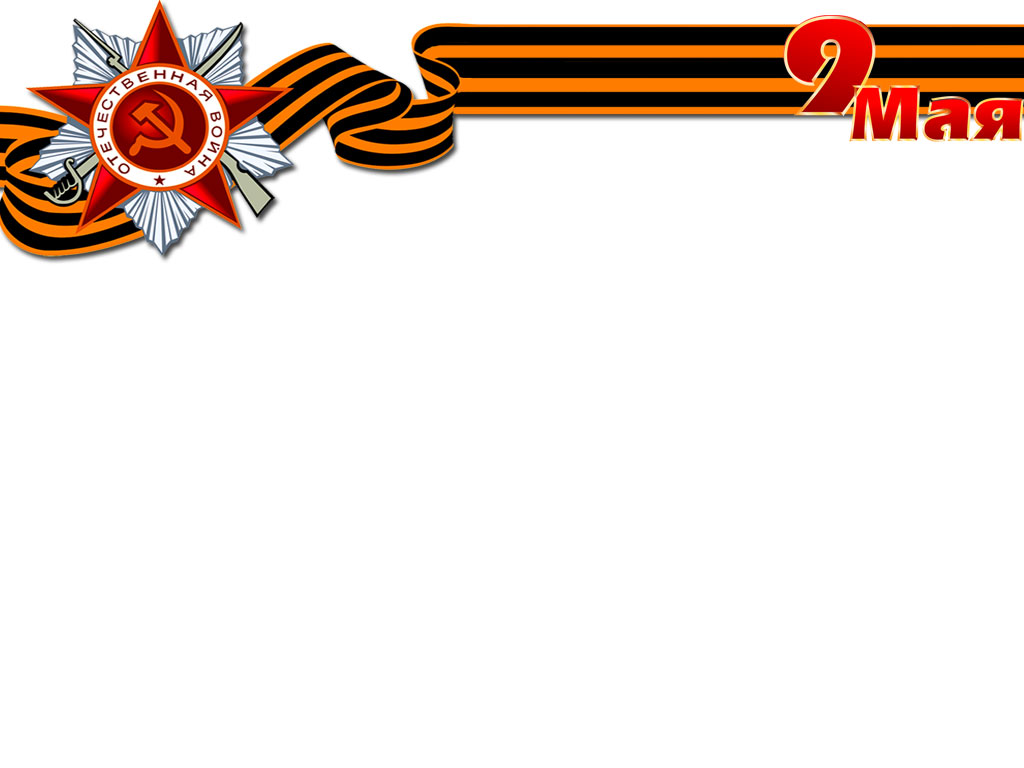 Военные парады
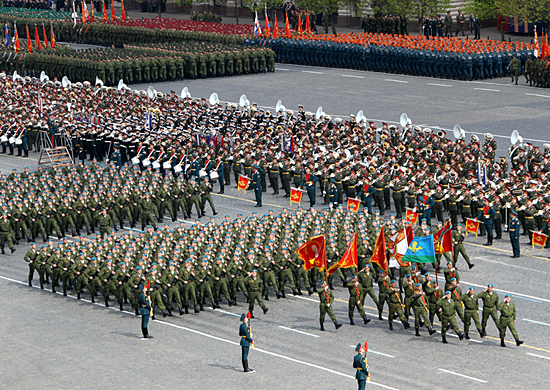 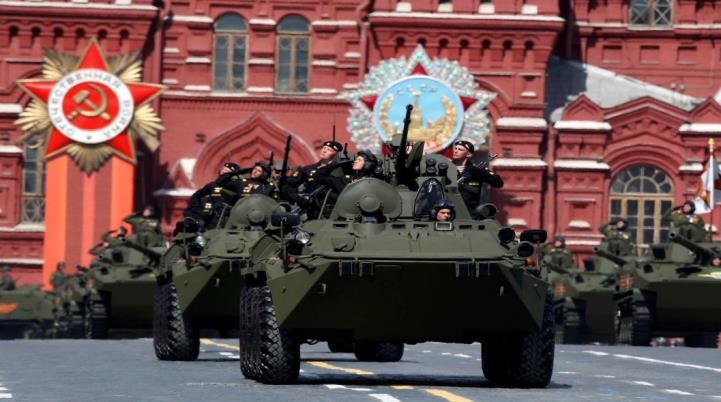 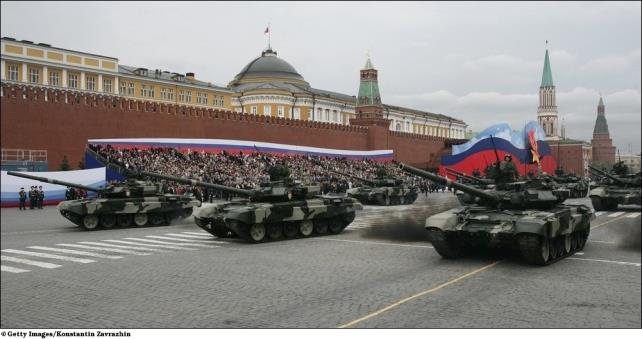 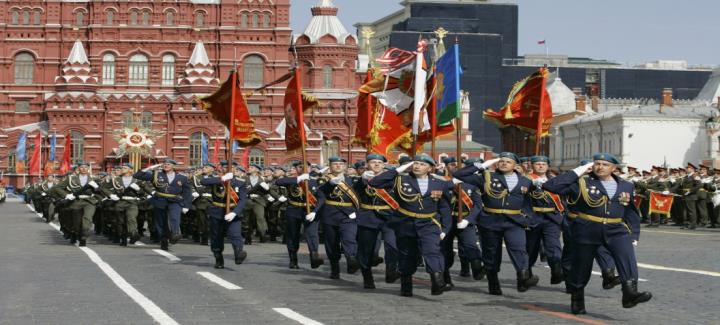 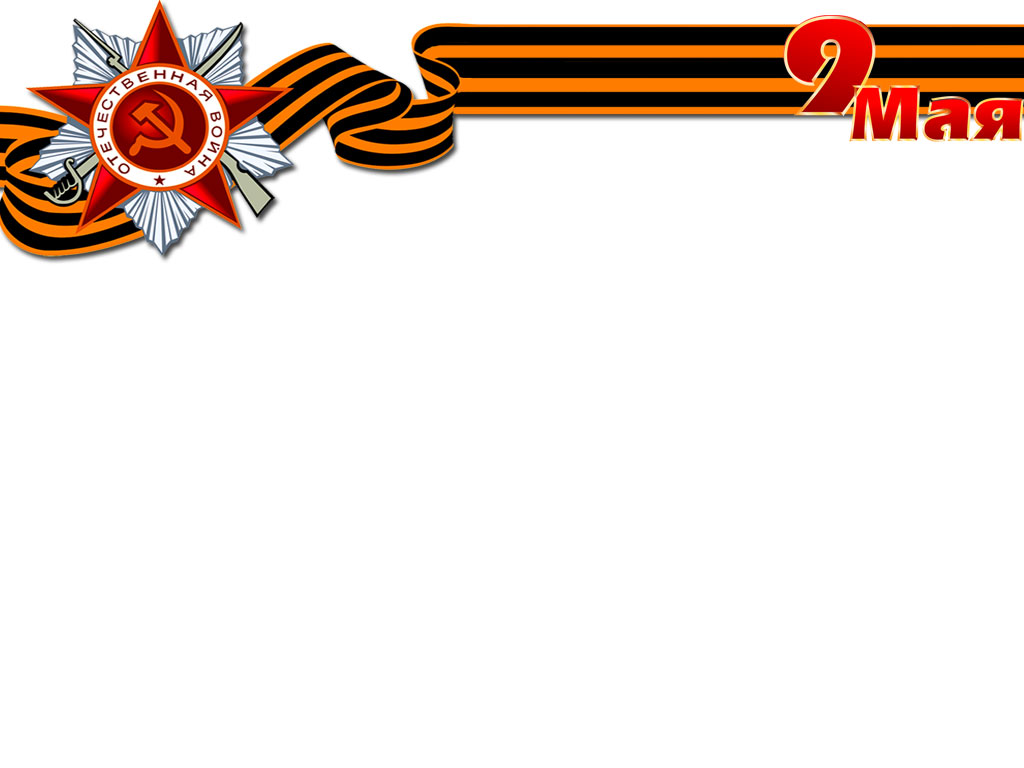 Возложение цветов к могиле Неизвестного Солдата
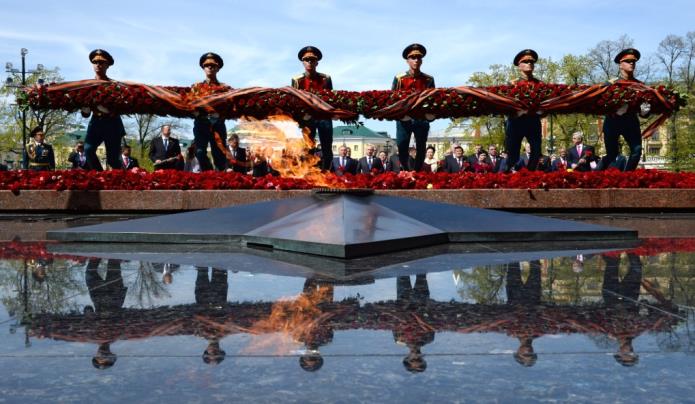 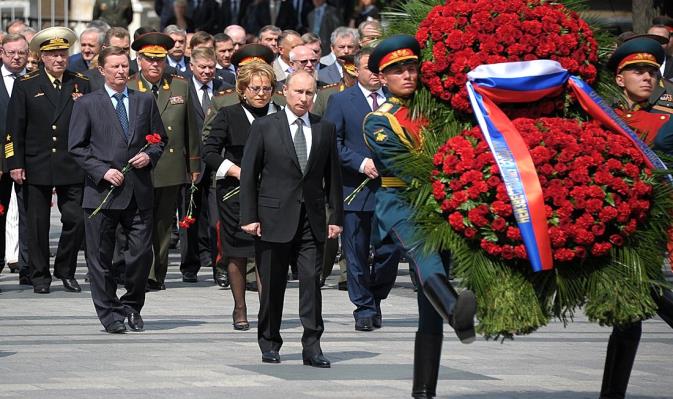 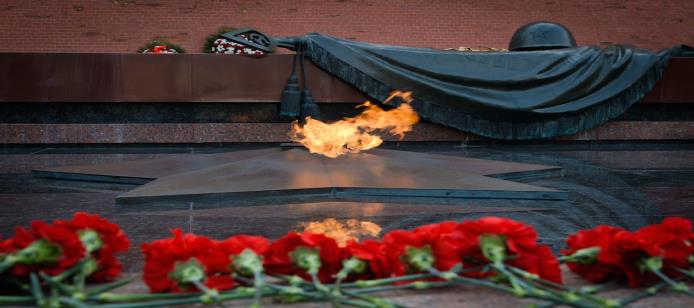 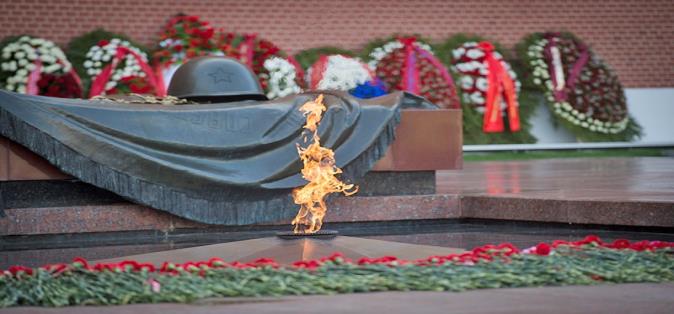 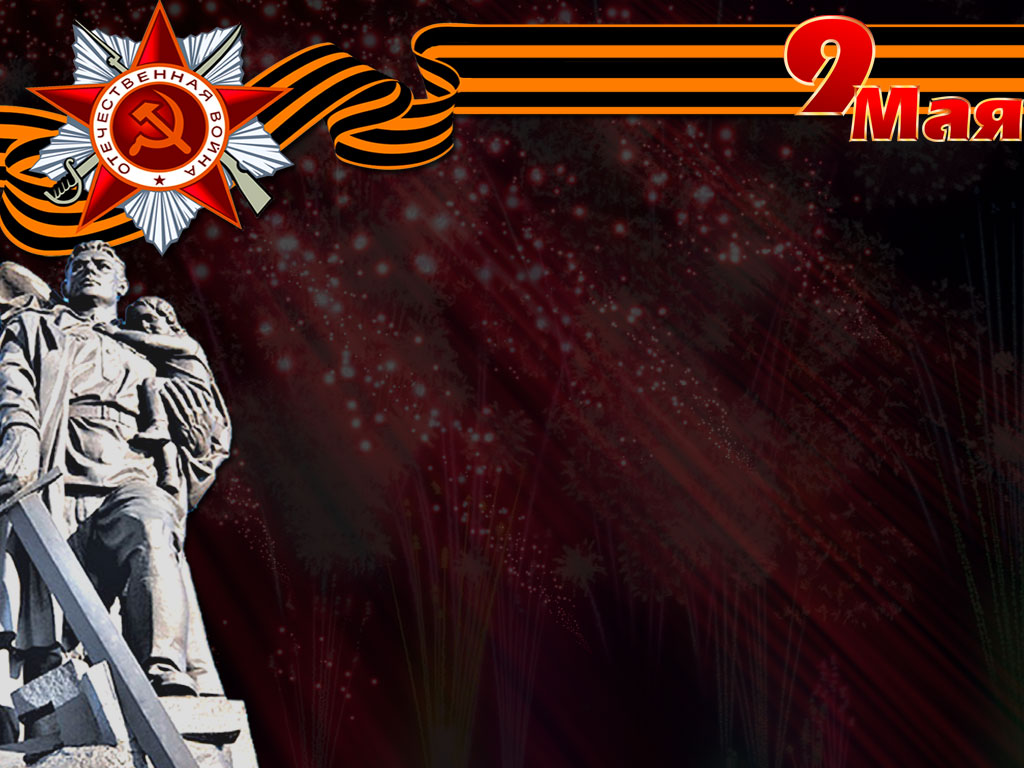 Павшим в бою – отдают почести!Выжившим – честь!
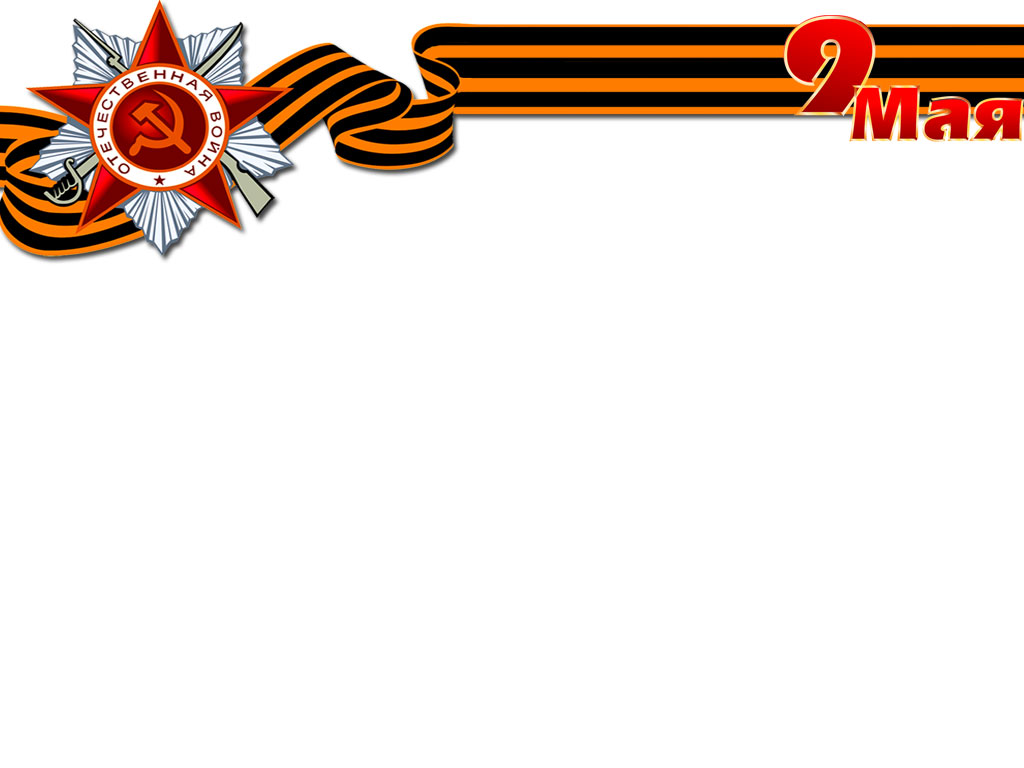 Ветераны ВЕЛИКОЙ ОТЕЧЕСТВЕННОЙ ВОЙНЫ
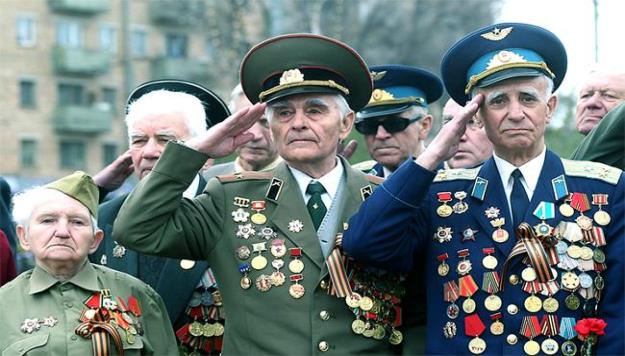 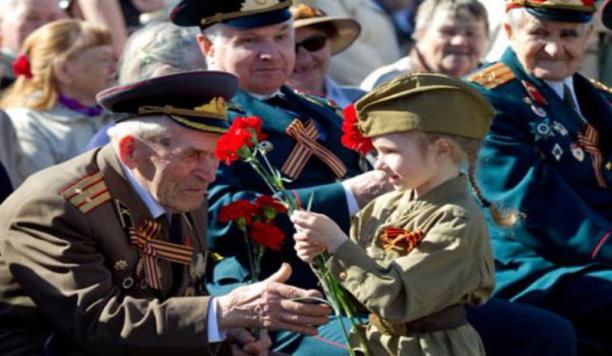 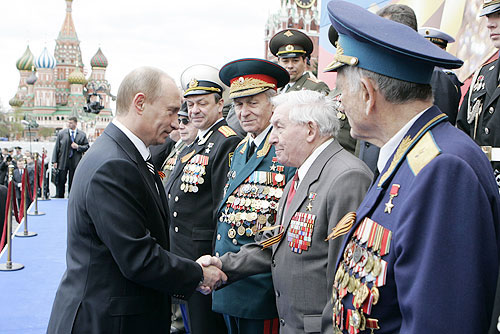 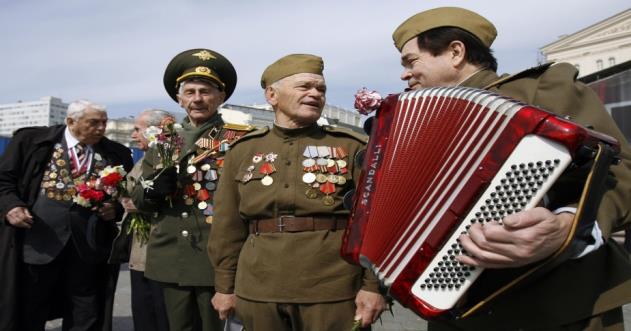 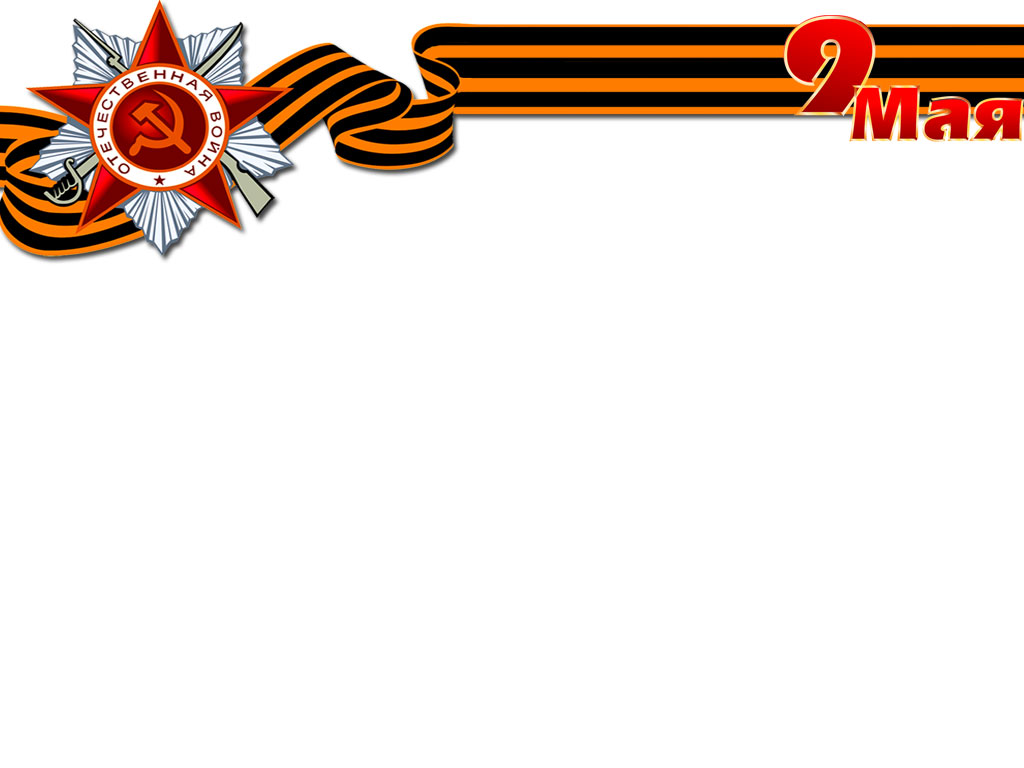 Салют в честь ПОБЕДЫ и ПАМЯТИ!
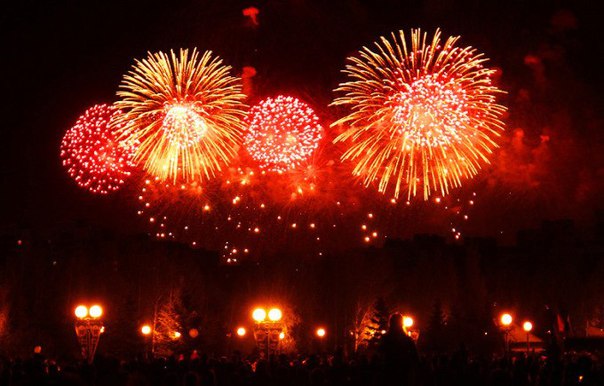 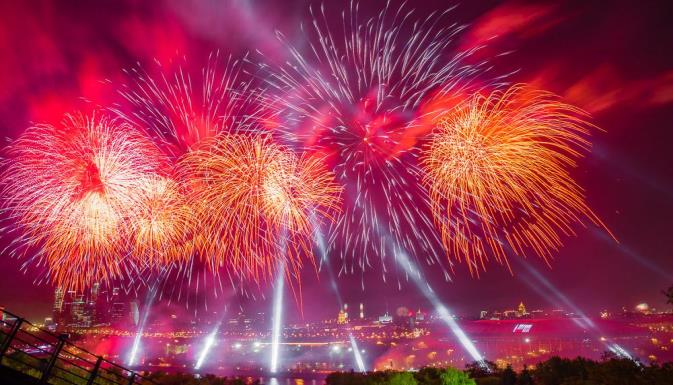 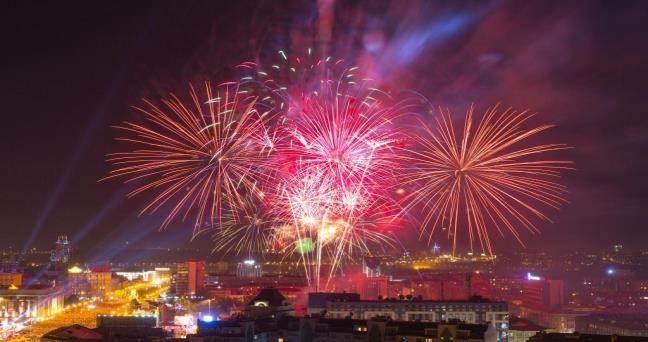 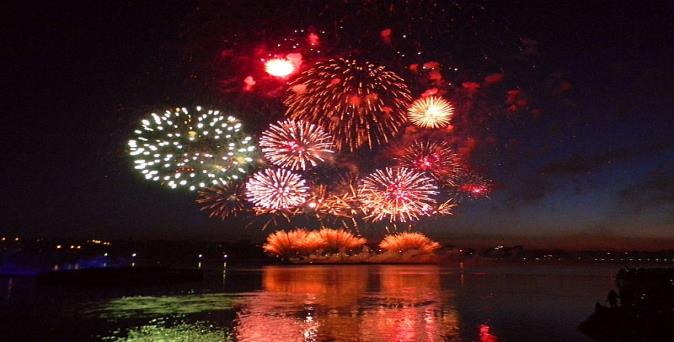 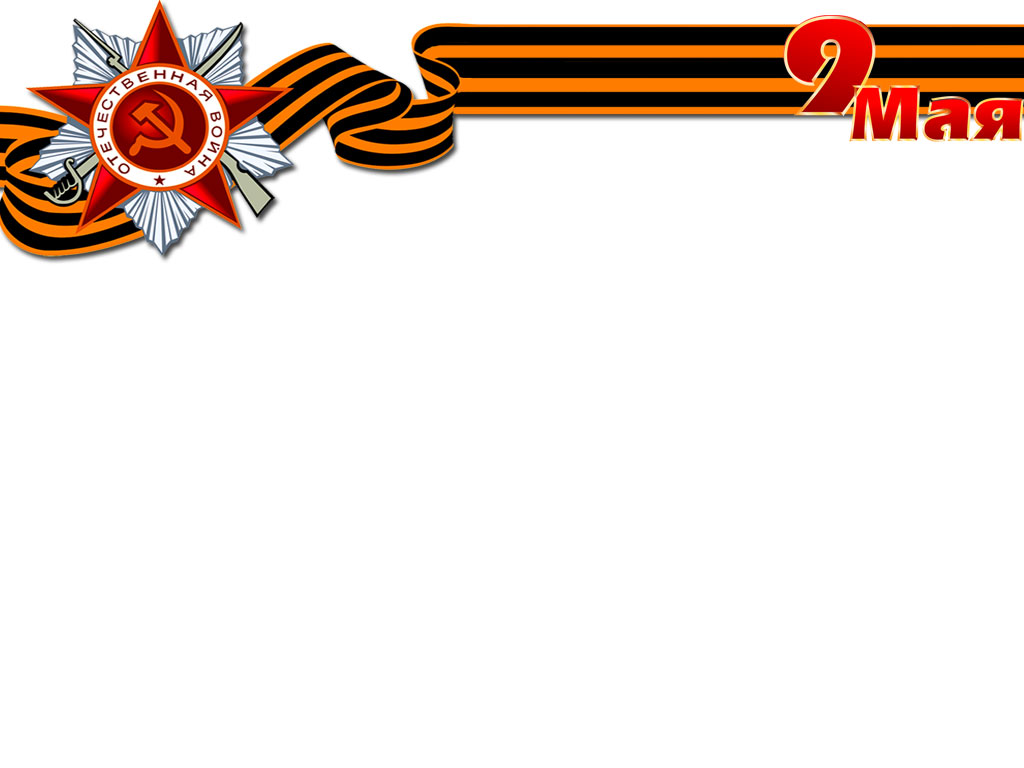 МАДОУ №50 «Зоренька»
Презентацию выполнила воспитатель: 

Поснова Ирина Владимировна